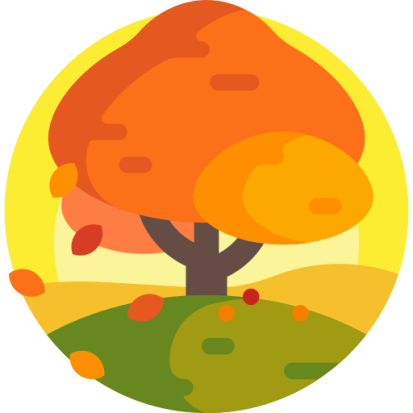 Programme d’animation 3-5 ans
Centre de Loisirs – Mercredis Septembre / Octobre
Thème : A l’aventure avec Roxy et Martin
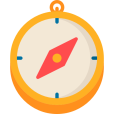 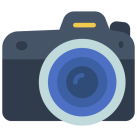 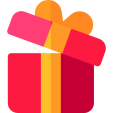 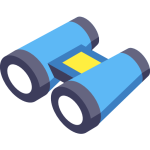 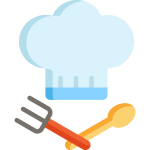 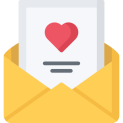 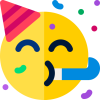 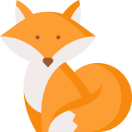 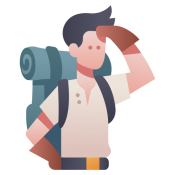 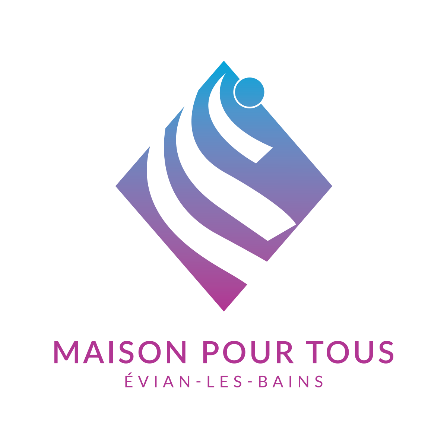 INFOS & INSCRIPTIONS
MAISON POUR TOUS
mptevian.com
4 AV. ANNA DE NOAILLES
04 50 75 19 69
PARC DOLLFUS
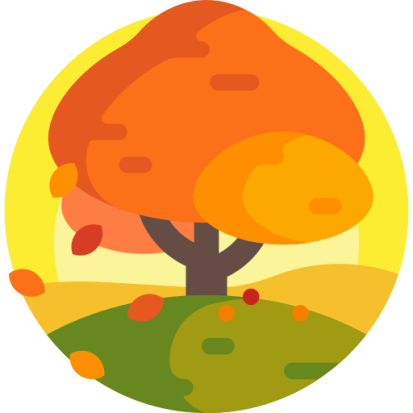 Programme d’animation 6-8 ans
Centre de Loisirs – Mercredis Septembre / Octobre
Thème : Les petits philosophes
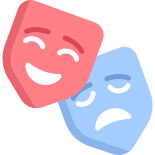 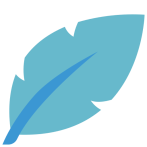 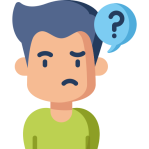 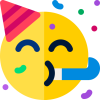 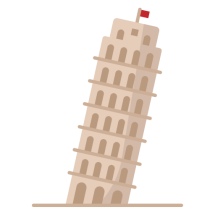 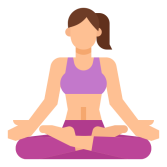 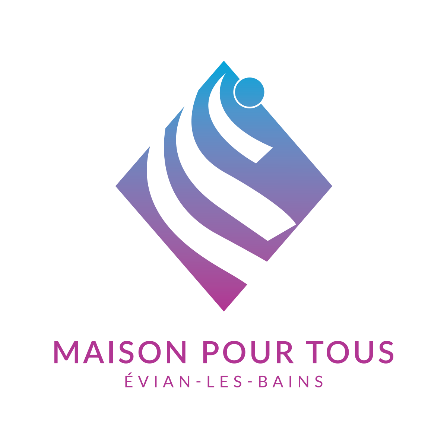 INFOS & INSCRIPTIONS
MAISON POUR TOUS
mptevian.com
4 AV. ANNA DE NOAILLES
04 50 75 19 69
PARC DOLLFUS
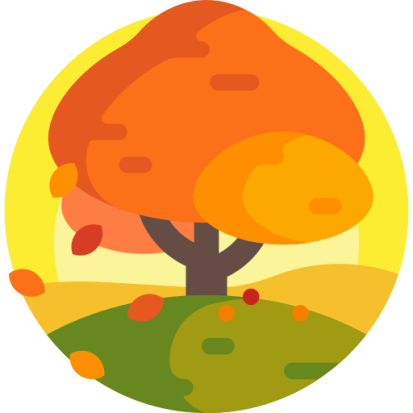 Programme d’animation 9-11 ans
Centre de Loisirs – Mercredis Septembre / Octobre
Thème : La traversée des films/séries
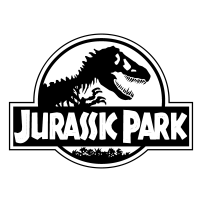 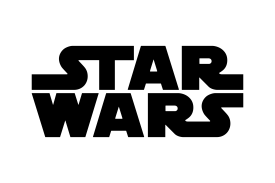 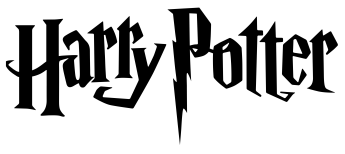 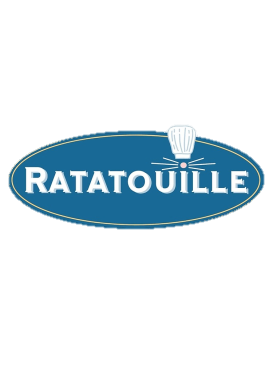 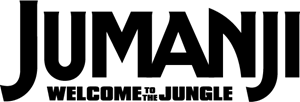 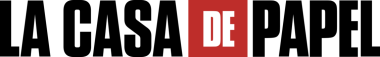 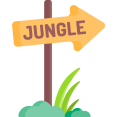 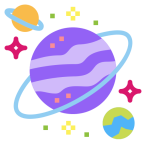 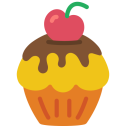 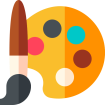 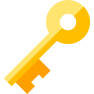 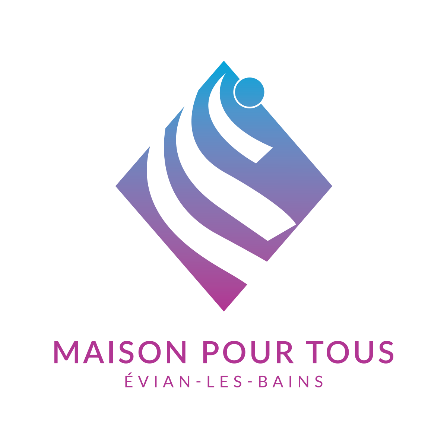 INFOS & INSCRIPTIONS
MAISON POUR TOUS
mptevian.com
4 AV. ANNA DE NOAILLES
04 50 75 19 69
PARC DOLLFUS
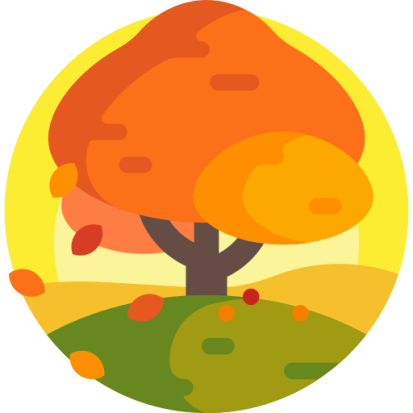 Programme d’animation Lugrin
Centre de Loisirs – Mercredis Septembre / Octobre
Thème : La rentrée d’Oscar
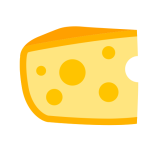 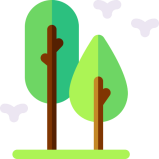 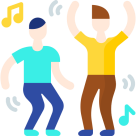 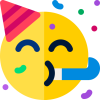 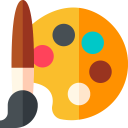 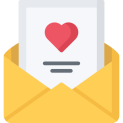 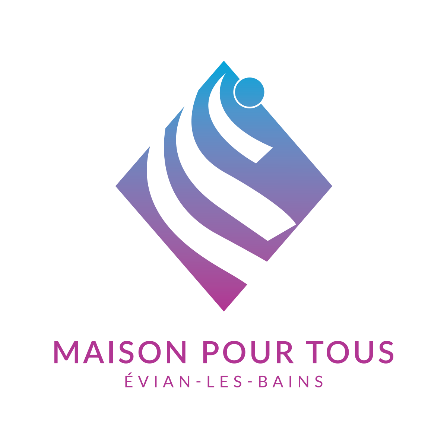 INFOS & INSCRIPTIONS
MAISON POUR TOUS
mptevian.com
4 AV. ANNA DE NOAILLES
04 50 75 19 69
PARC DOLLFUS